2024.10.18
Data sample and MC simulation
Number of charged tracks
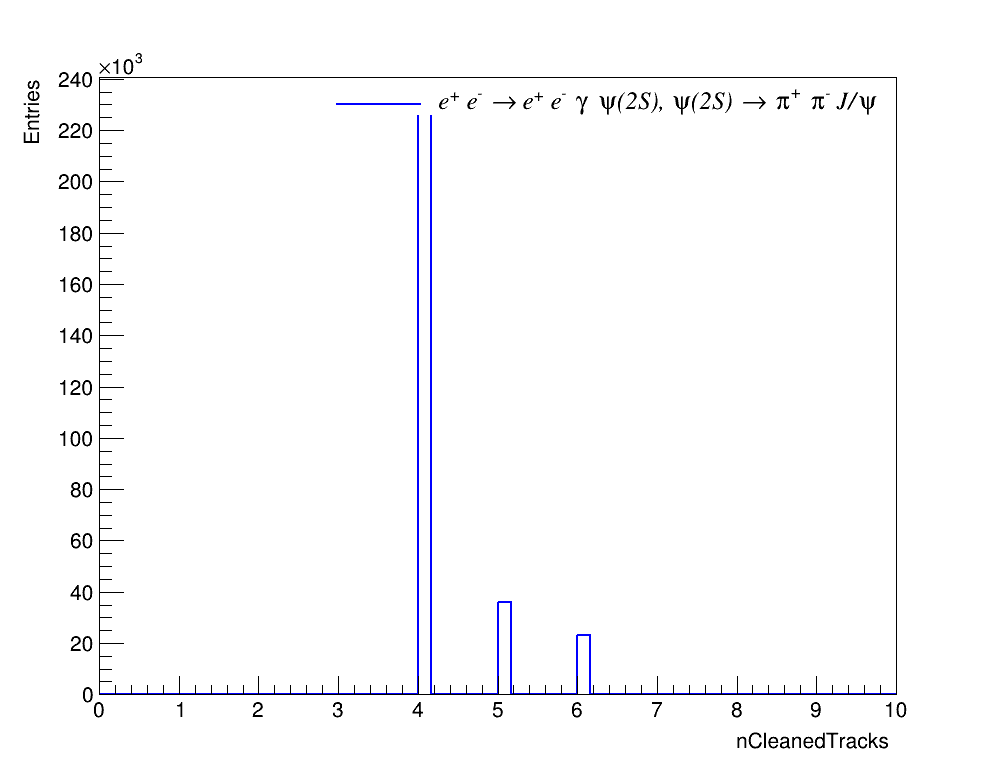 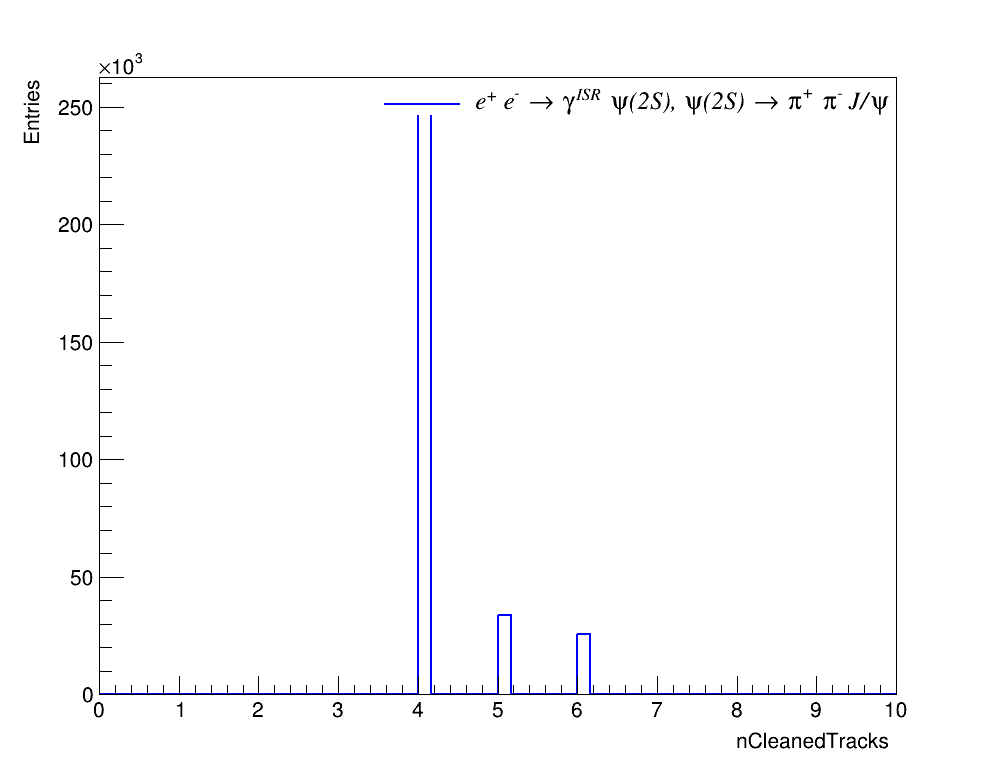 Signal
ee_mode
ISR background
ee_mode
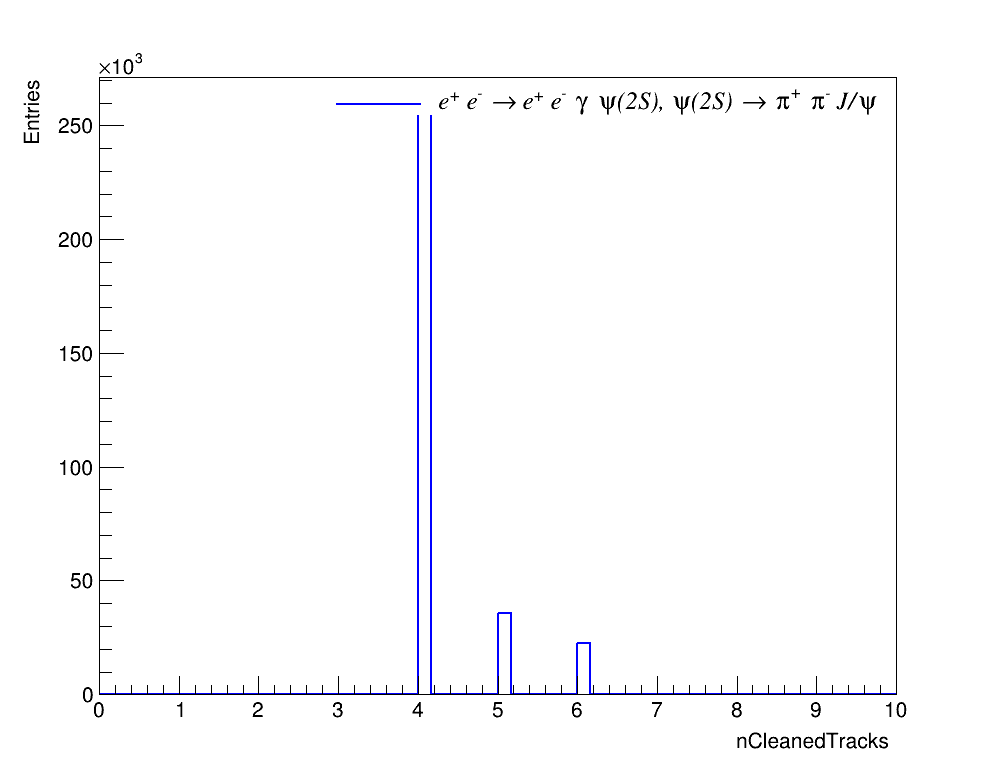 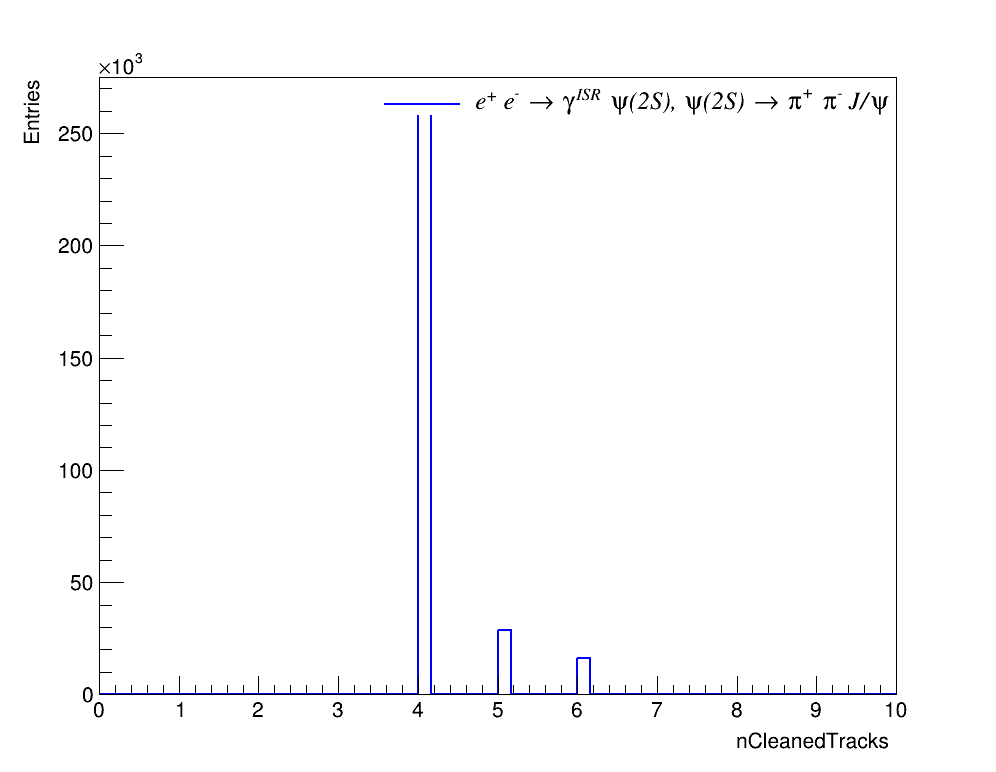 ISR background
mm_mode
Signal
mm_mode
Particle Identification-electronID
Require one electron candidate to have eID_noSVD_noTOP > 0.9 to study another electron candidate.
Both electron candidates are required to have eID_noSVD_noTOP > 0.1.
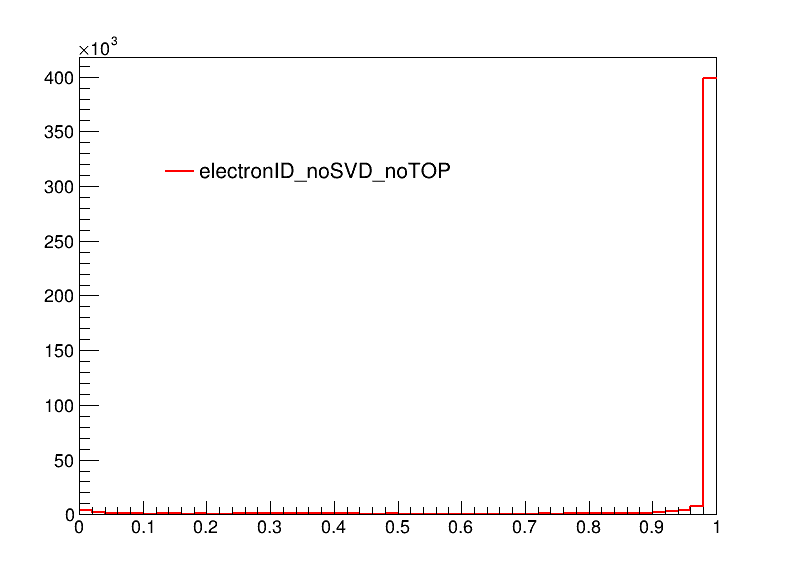 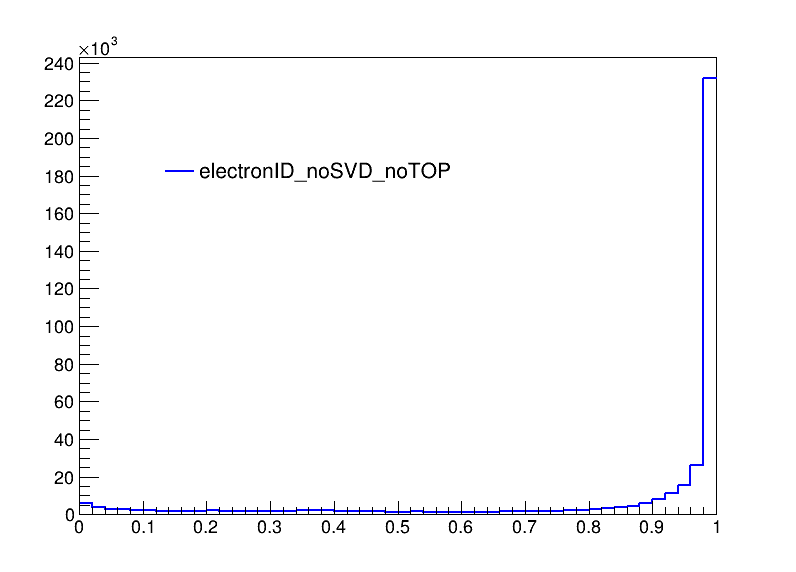 Signal
ISR background
Particle Identification-muonID
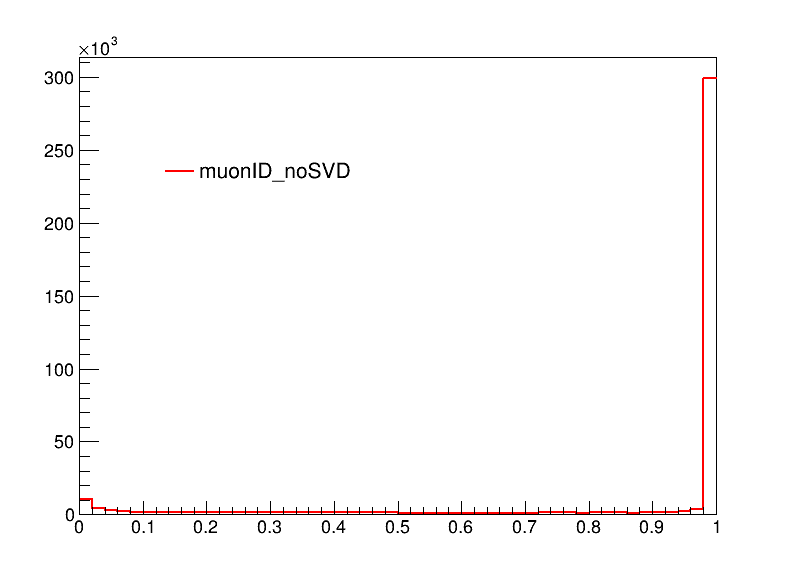 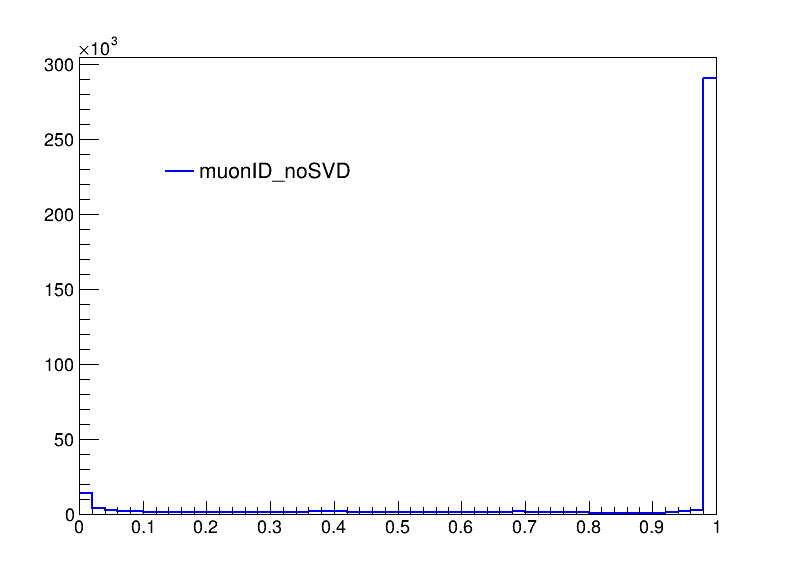 Signal
ISR background
Particle Identification-kaonID
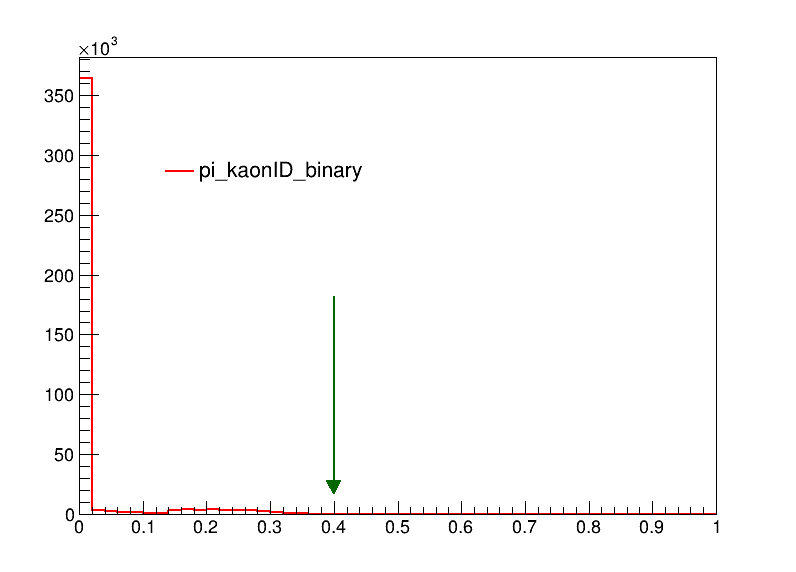 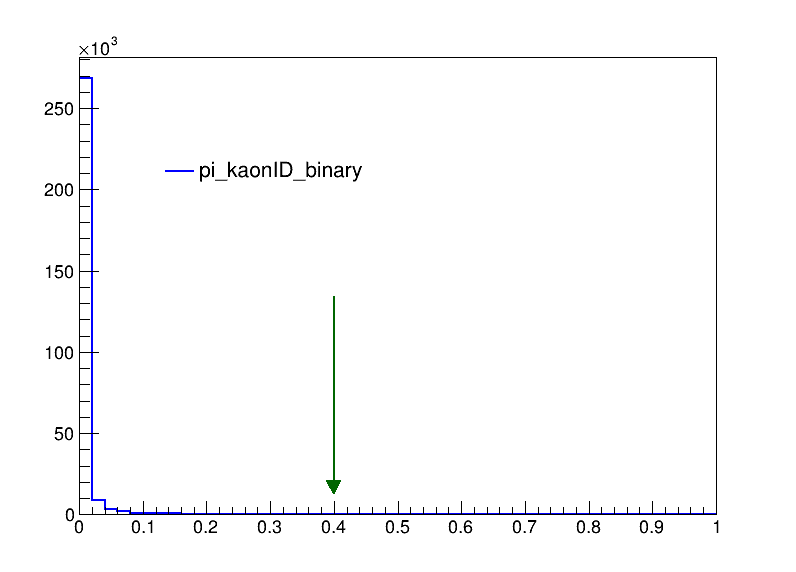 Signal
ee_mode
ISR background
ee_mode
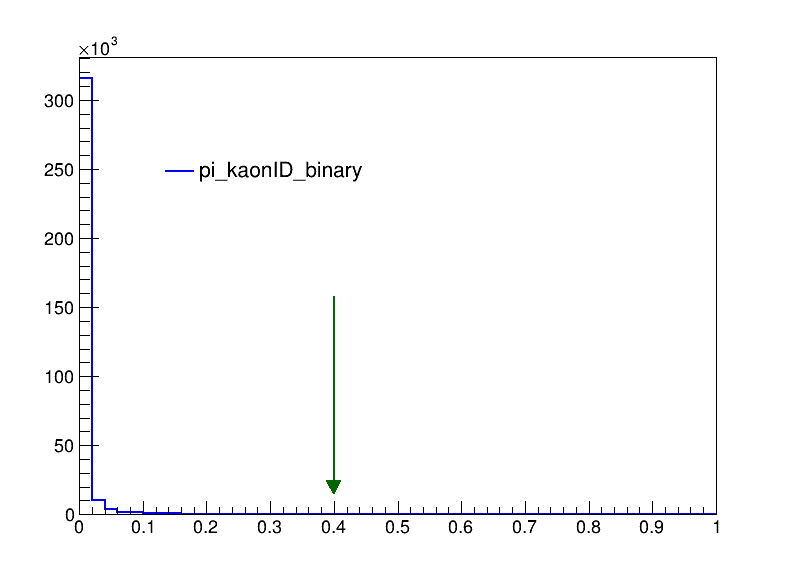 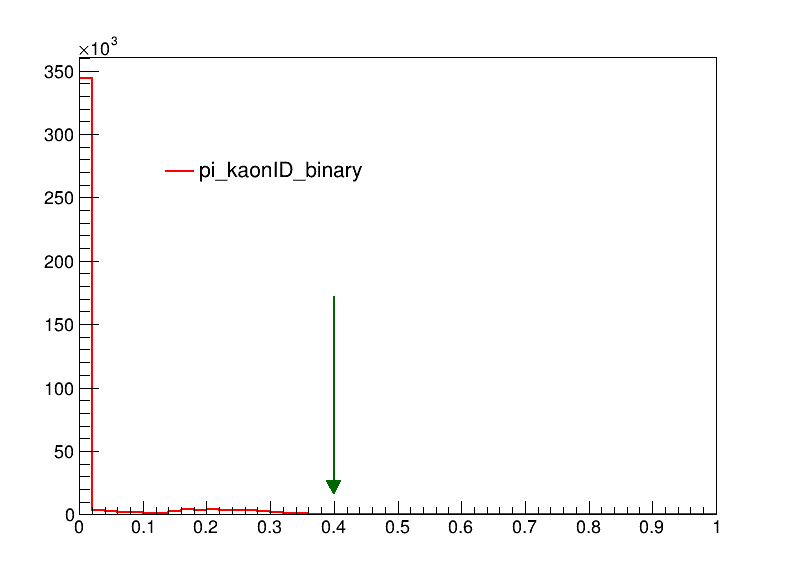 ISR background
mm_mode
Signal
mm_mode
Particle Identification-electronID
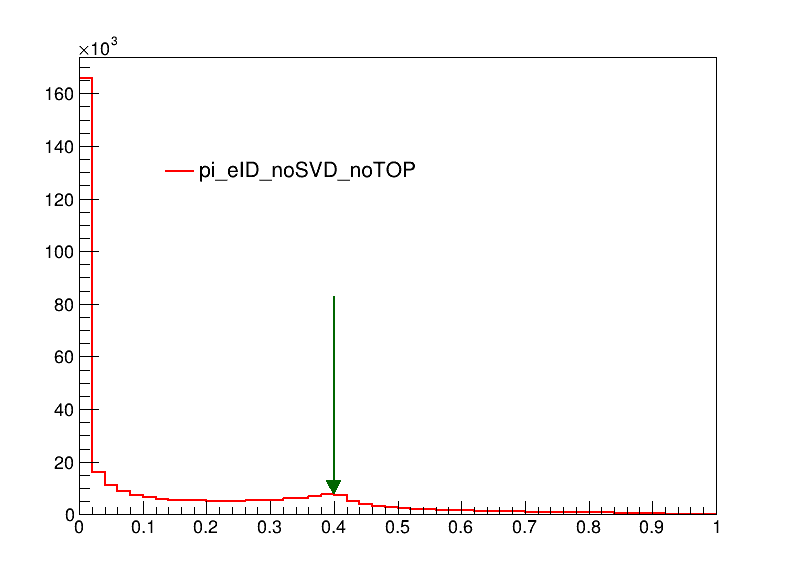 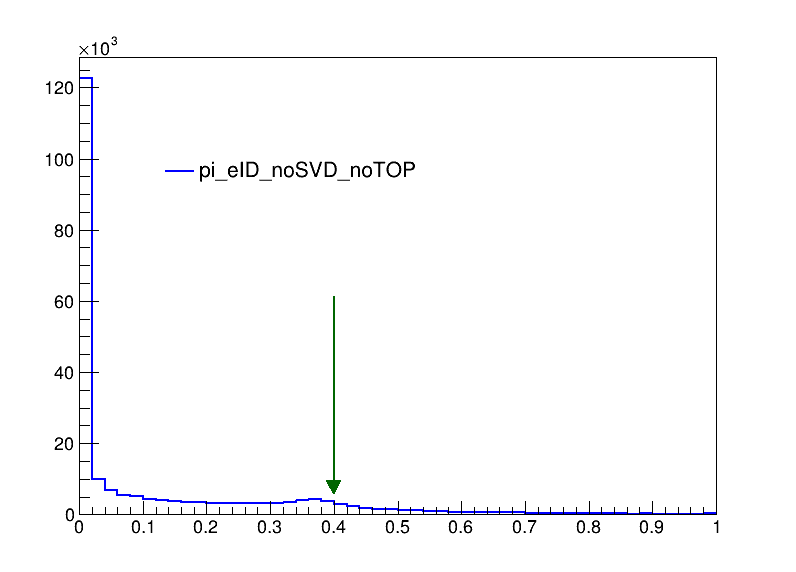 Signal
ee_mode
ISR background
ee_mode
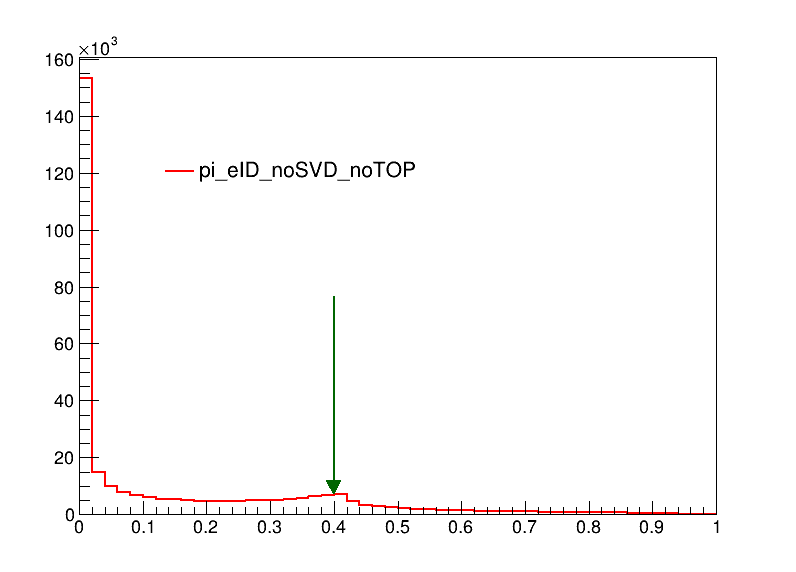 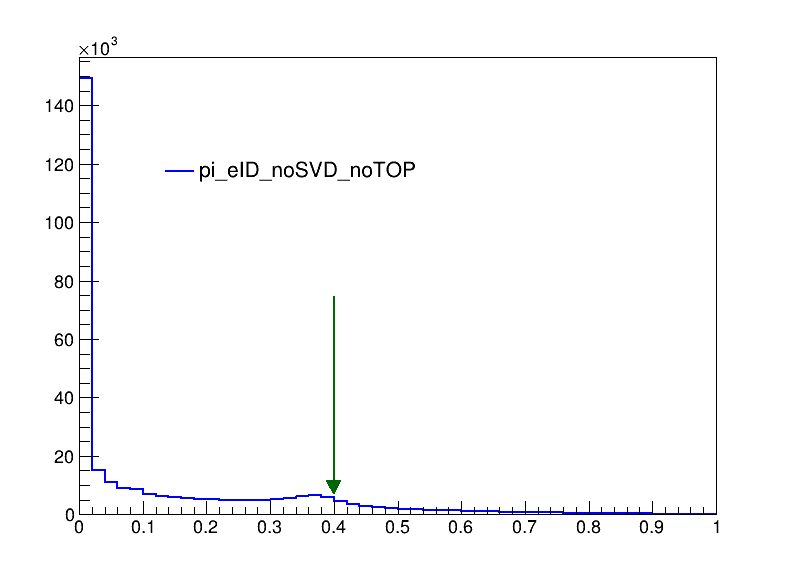 ISR background
mm_mode
Signal
mm_mode
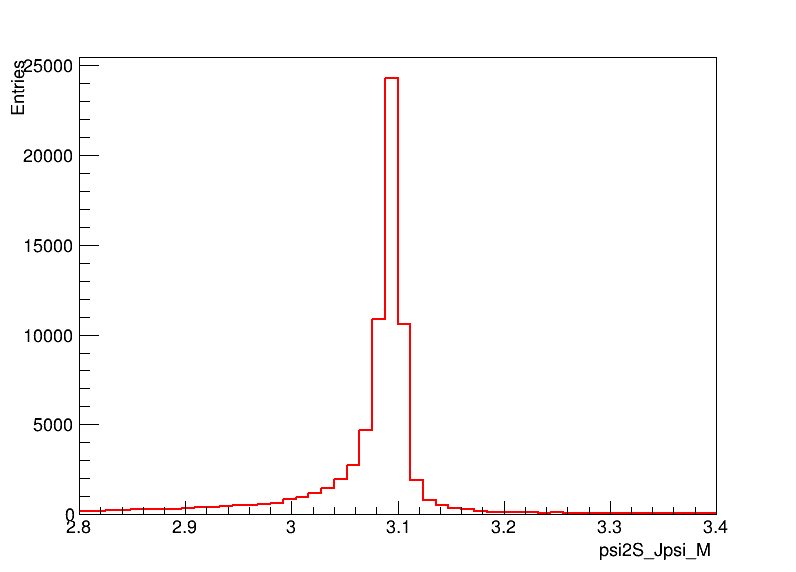 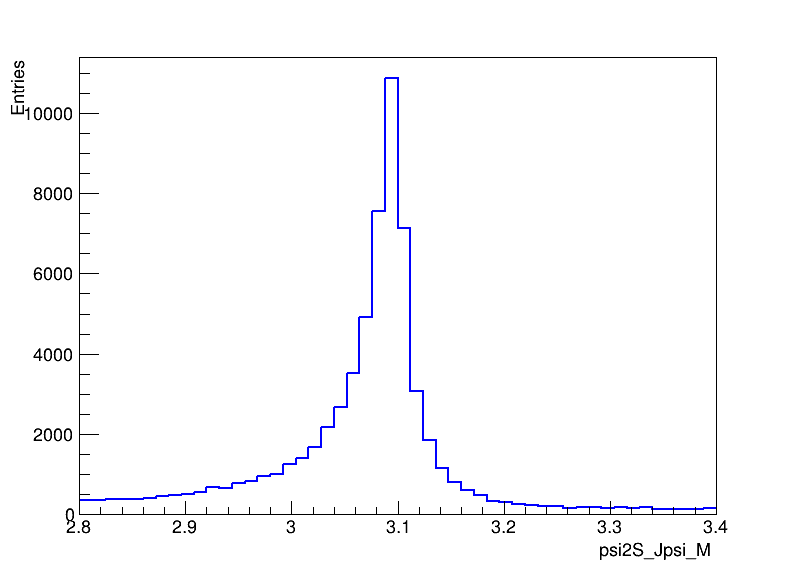 ISR background
ee_mode
Signal
ee_mode
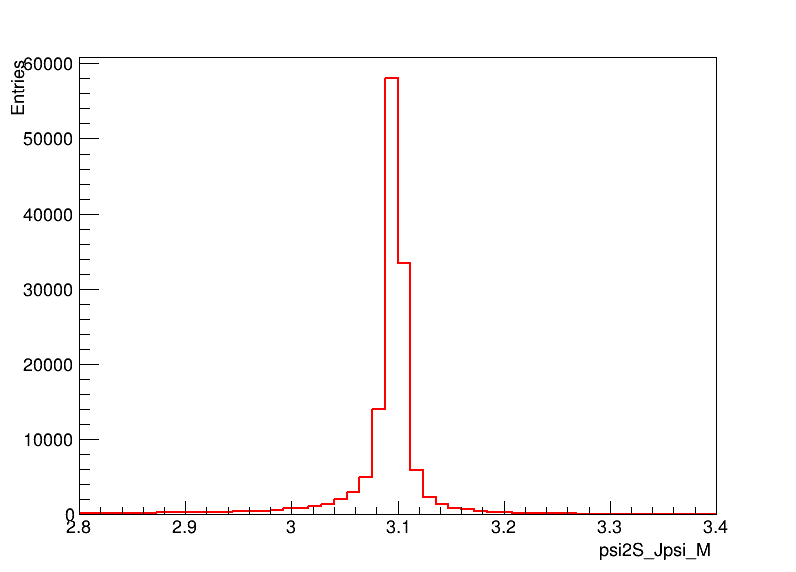 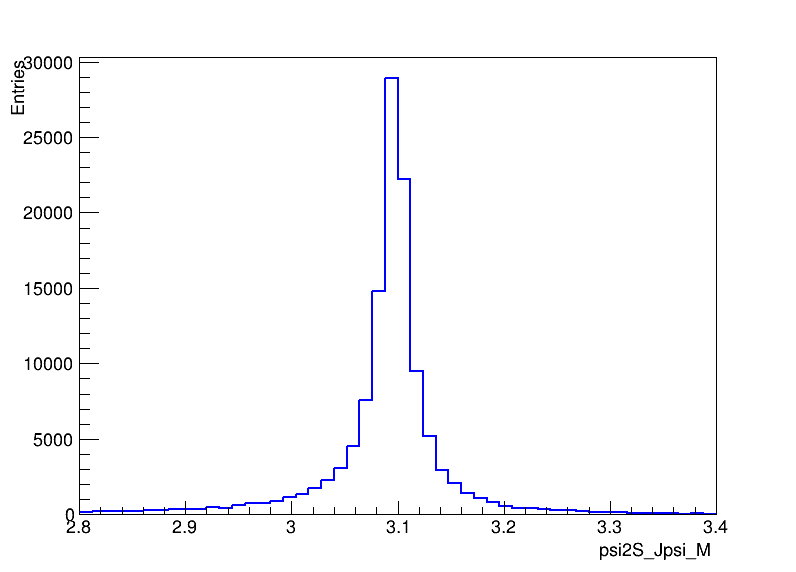 Signal
mm_mode
ISR background
mm_mode
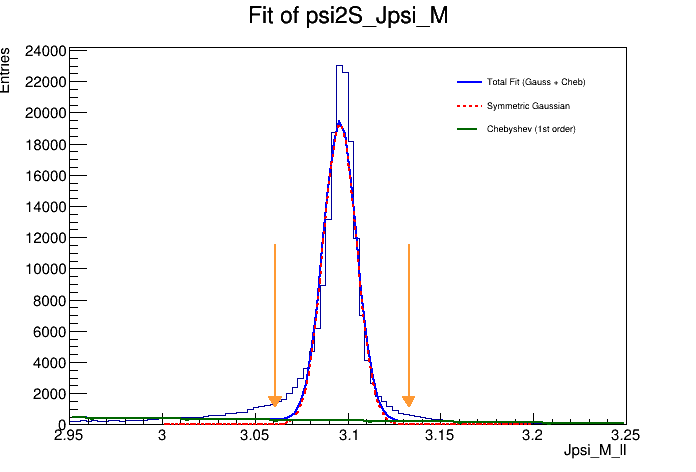 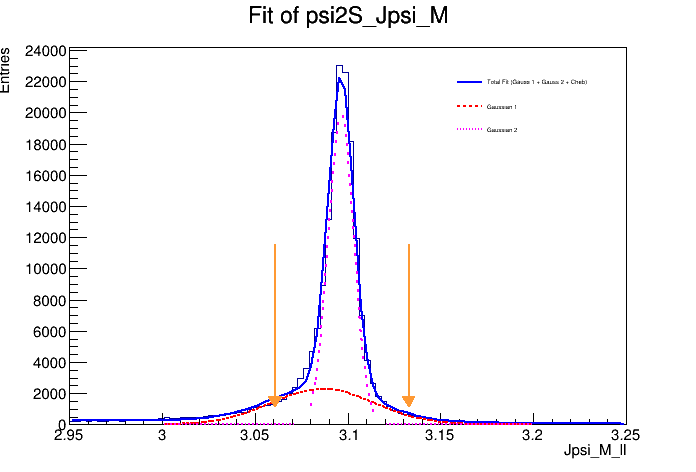 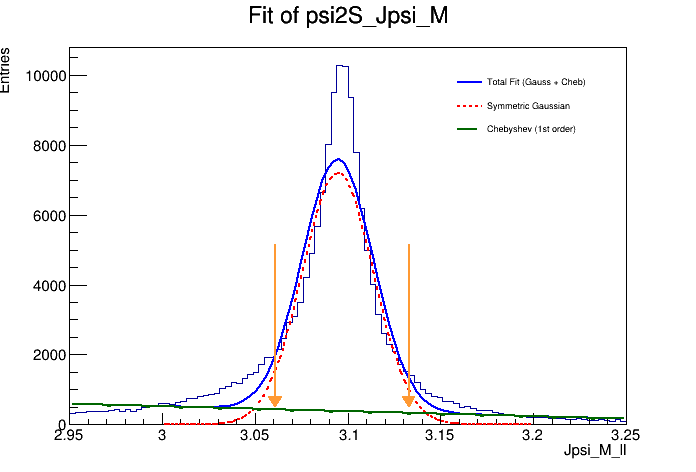 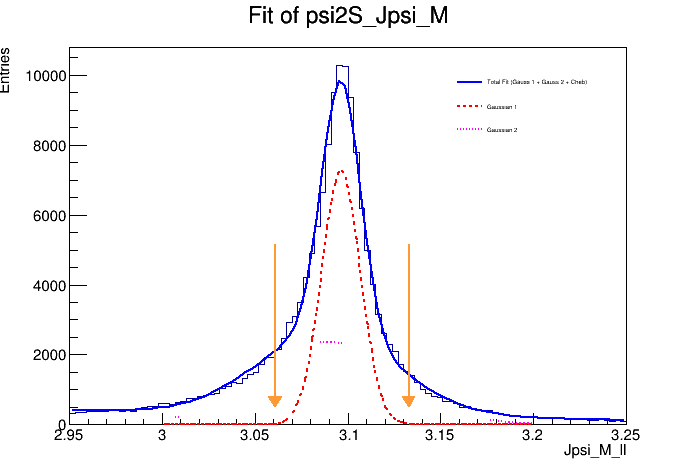 ISR(ee+mm)
fit gauss + poly
ISR(ee+mm)
Fit 2gauss + poly
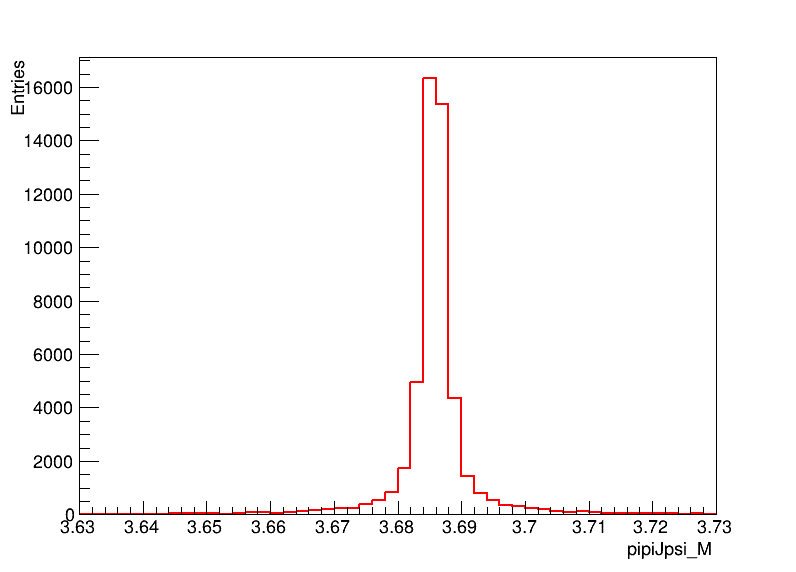 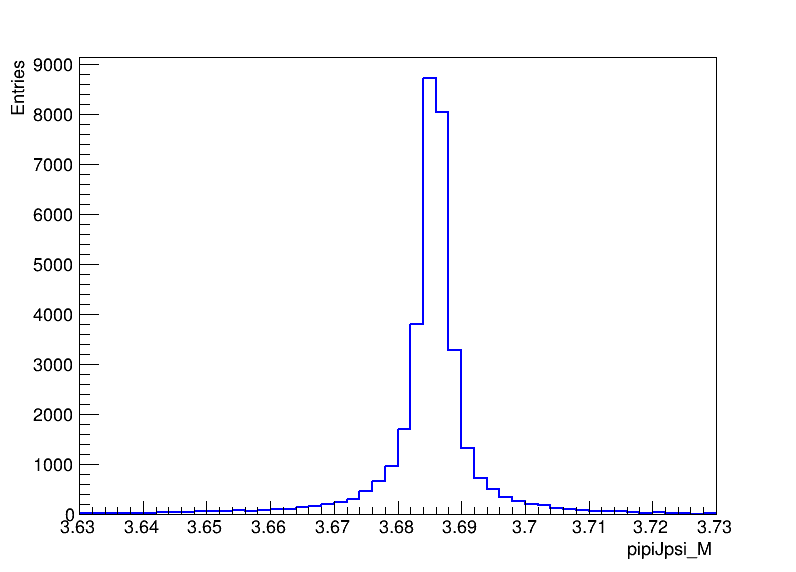 Signal
ee_mode
ISR background
ee_mode
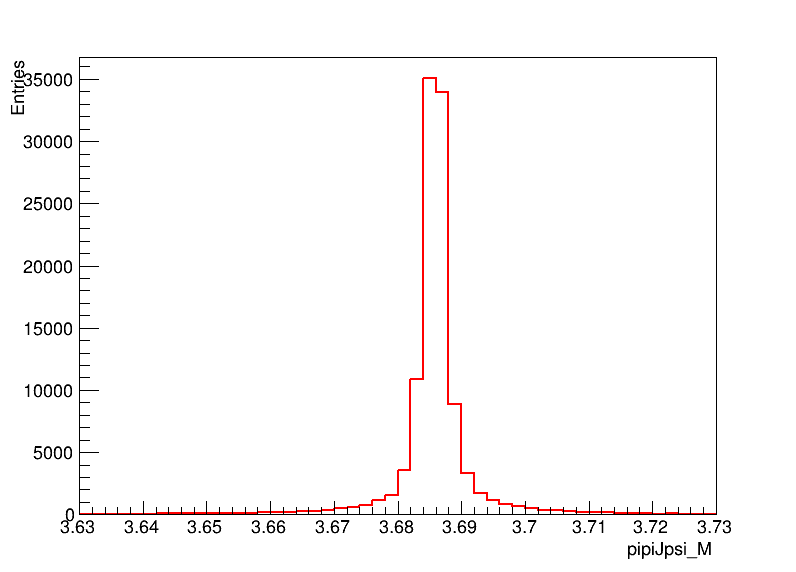 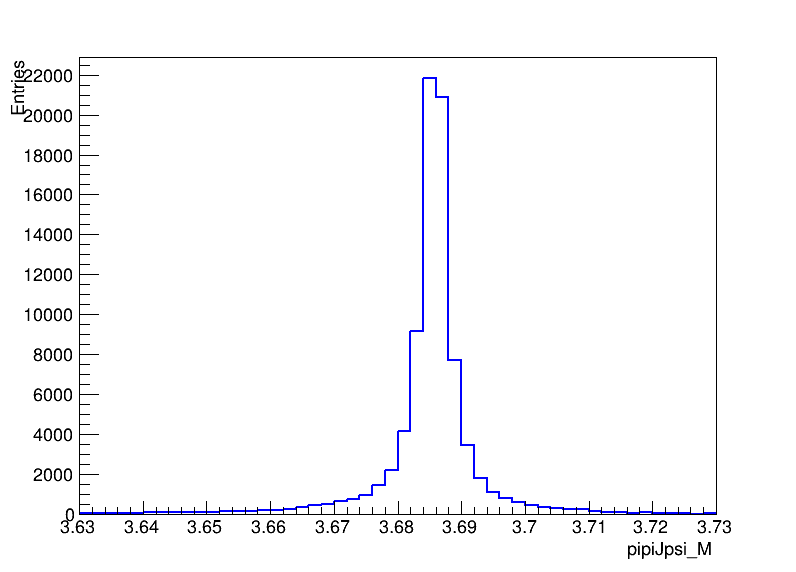 Signal
mm_mode
ISR background
mm_mode
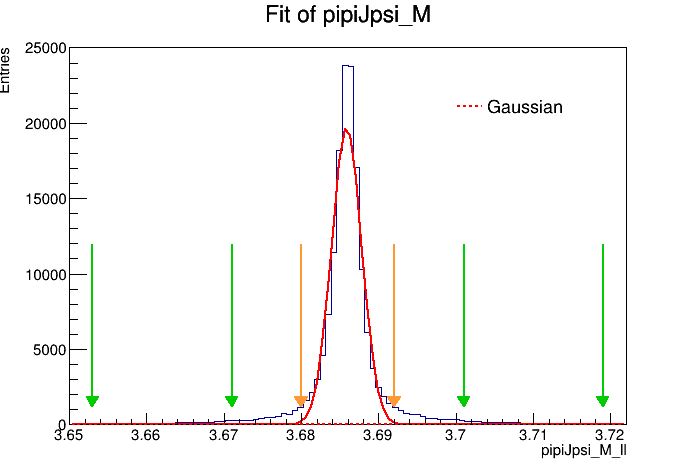 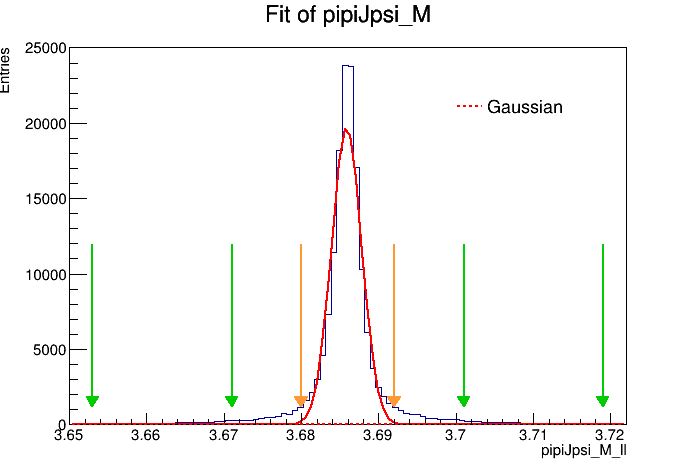 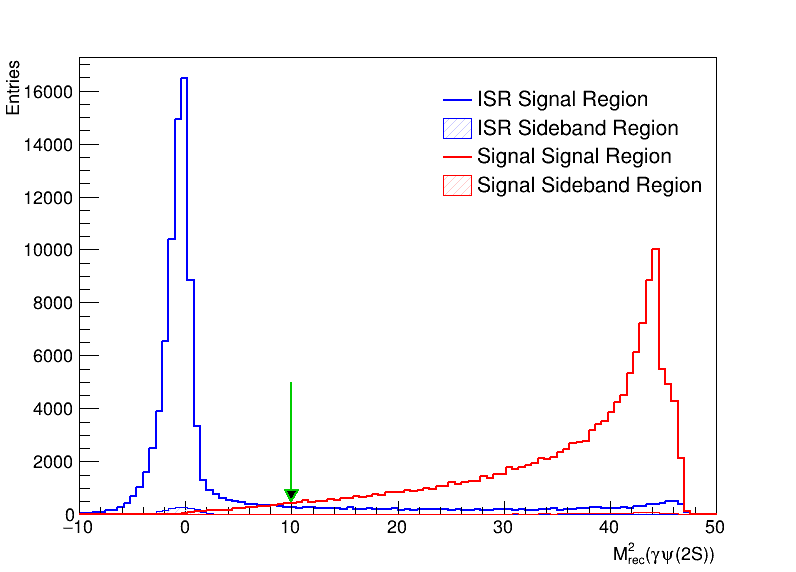 Study on transverse momenta
ISR background(ee+mm)
Signal(ee+mm)
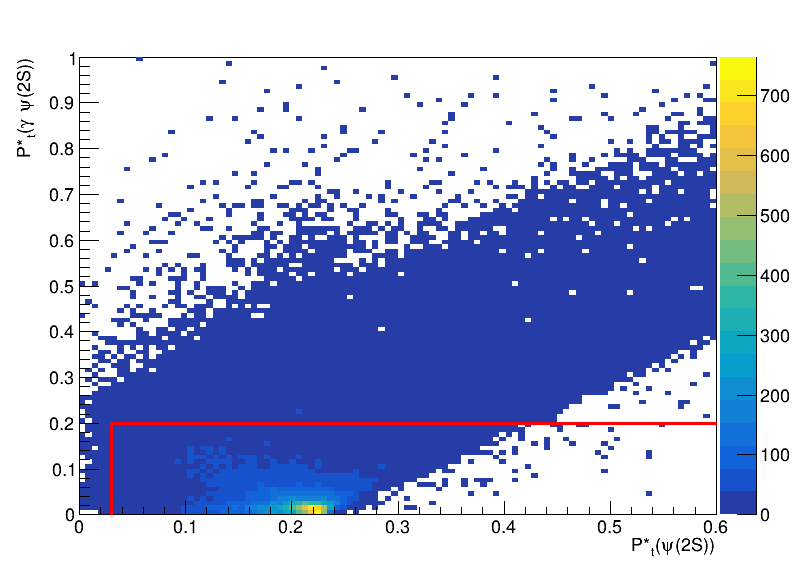 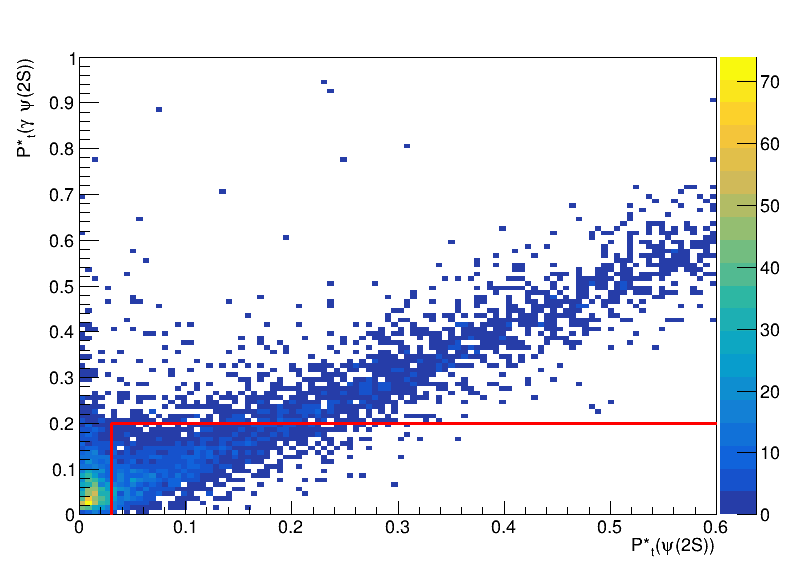 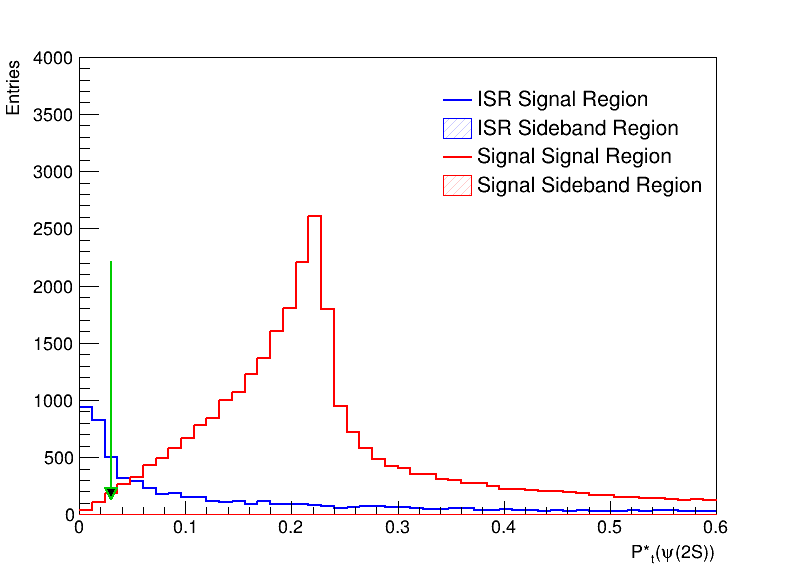 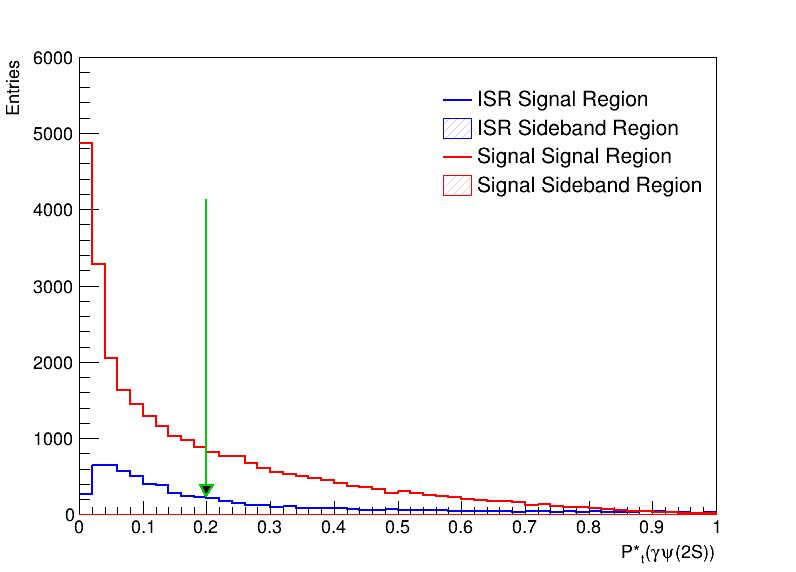 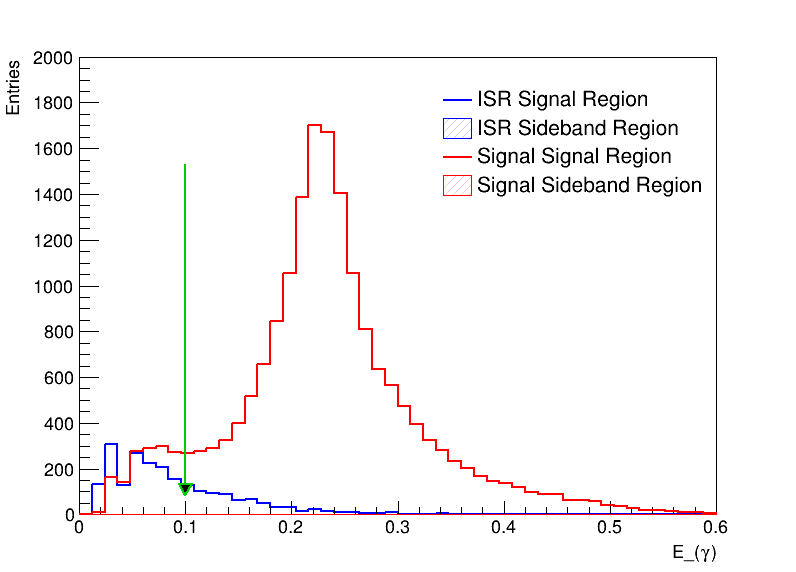